TPC Advocacy Presentation
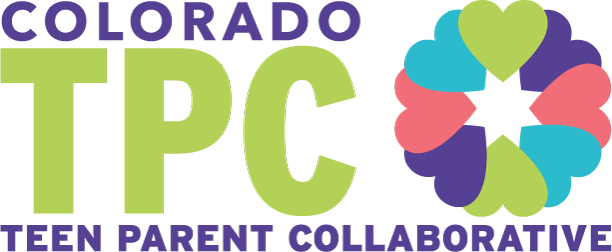 December 5, 2019
[Speaker Notes: TPC network organizations are encouraged to join TPC Advocacy Committee if you are interested in tracking legislation or lobbying on policy that impacts teen parent families and teen parent service providers.  Remote participate is supported by zoom and/or the TPC conference line.  

TPC coordinators can assist you in drafting or presenting testimony. 

To join or ask questions, please contact the TPC coordinator at teenparentcollaborative@gmail.com.]
Why is Advocacy Important for Nonprofit Entities?
[Speaker Notes: The TPC mission is to build capacity and connection for our members and advocate for teen parents and their children.  Advocacy can take a lot of different forms but one key area that we are focused on is working to ensure Colorado’s laws, policy and programs support teen parent families.  The TPC member organizations are respected entities within our community and have the ability to leverage your good reputations to make positive change happen.  Plus, you have unique insight that is useful to legislators as they make important policy decisions that impact your service populations.]
Nonprofits Are Effective Advocates
TPC Advocacy Committee
TPC Advocacy Guidelines
TPC Advocacy Areas
Goal of Lobbying is to Persuade
Relationships are Key
Role of the Committees
Senate Committees of Reference
House Committees of Reference
A Bill’s Path Through the Legislature
Providing Testimony
Remote Testimony
Need Help?